Título de la presentación
Subtítulo

Nombre y apellidos del autor/a/es

LINEA X- …

email del autor/a principal
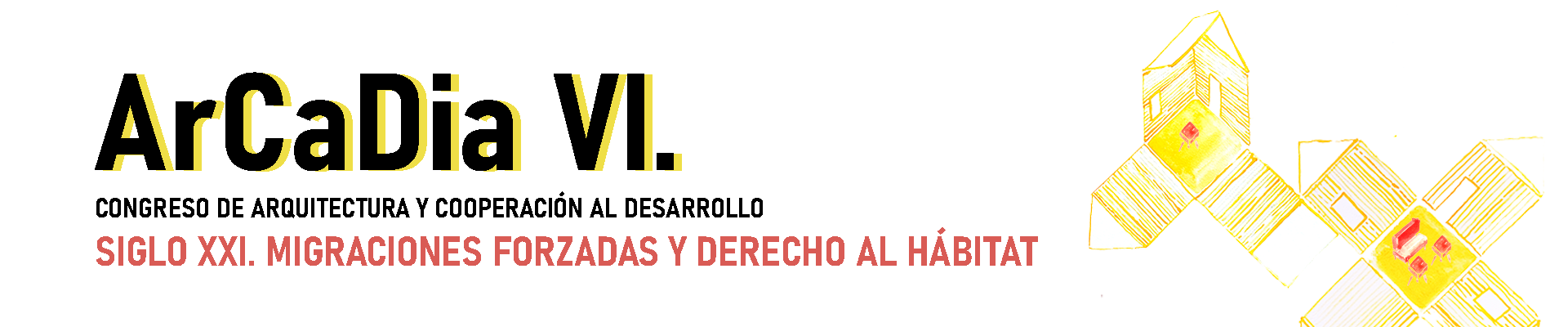 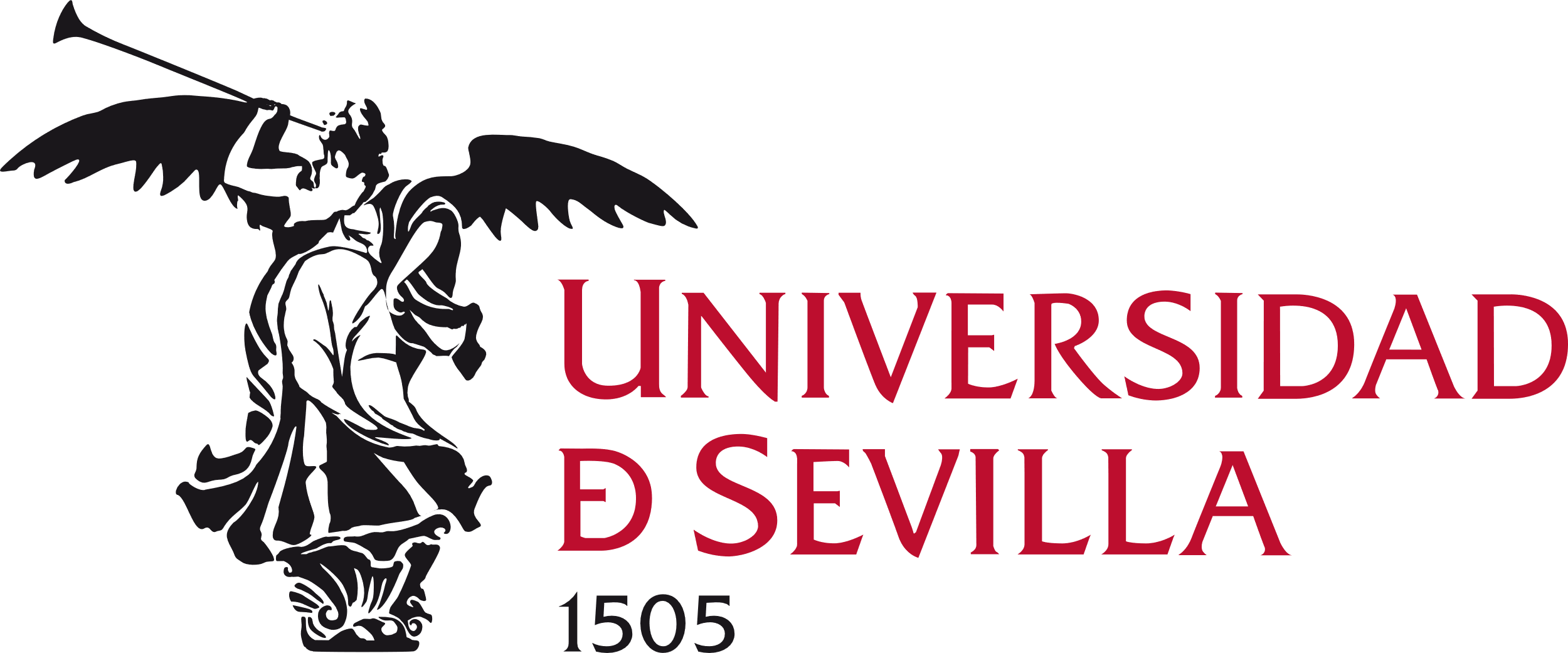 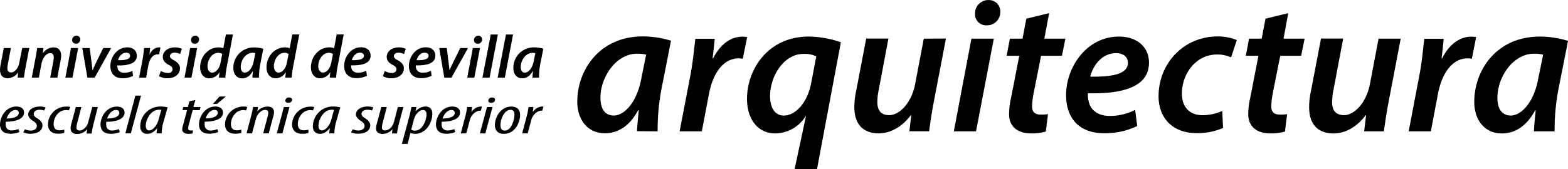 01 | parte de la presentación (introducción, objetivos, metodología, resultados, conclusiones)
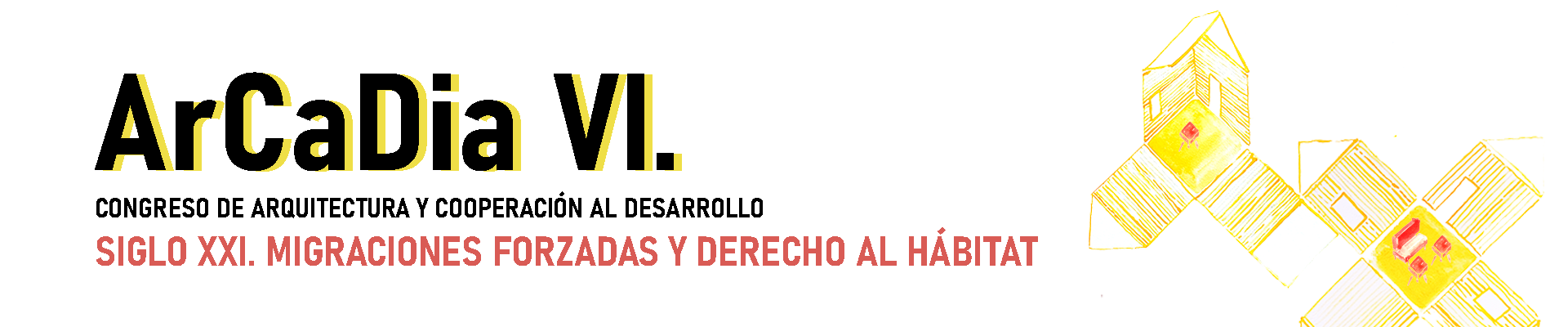 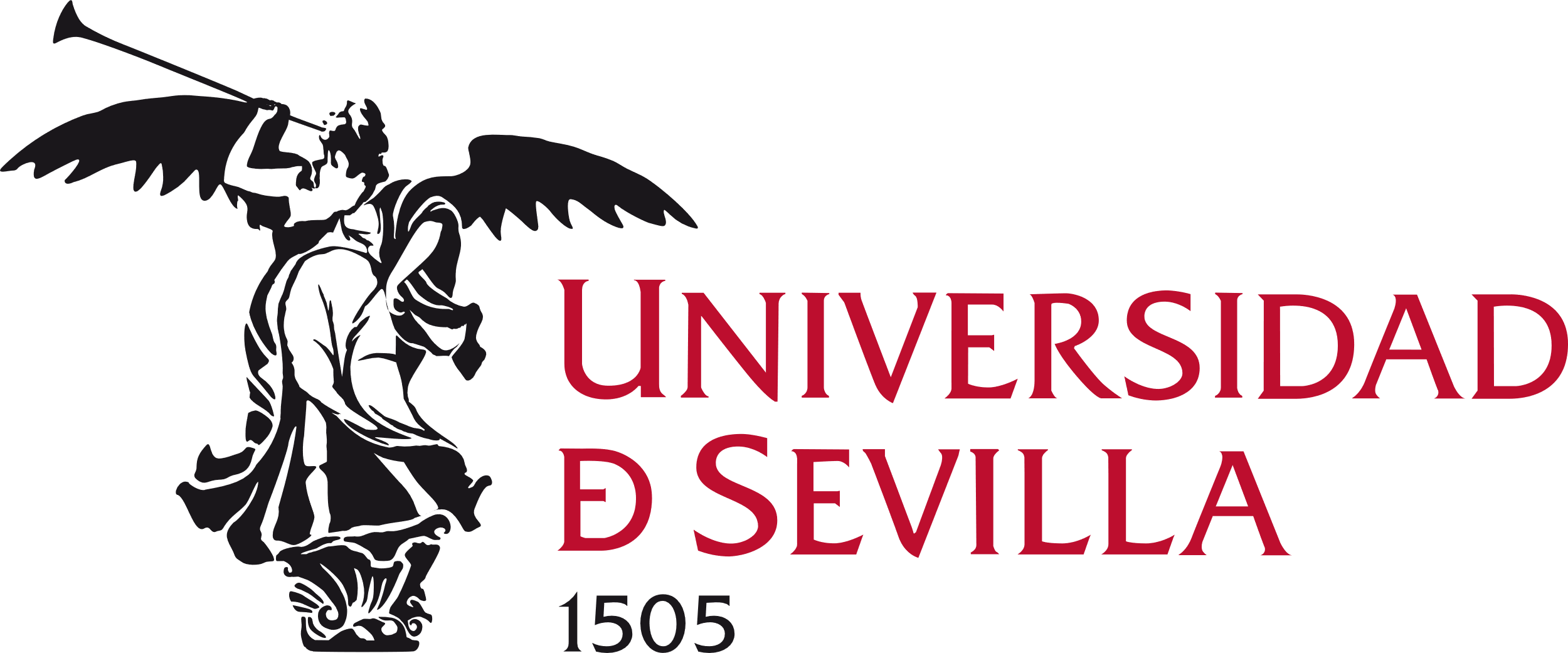 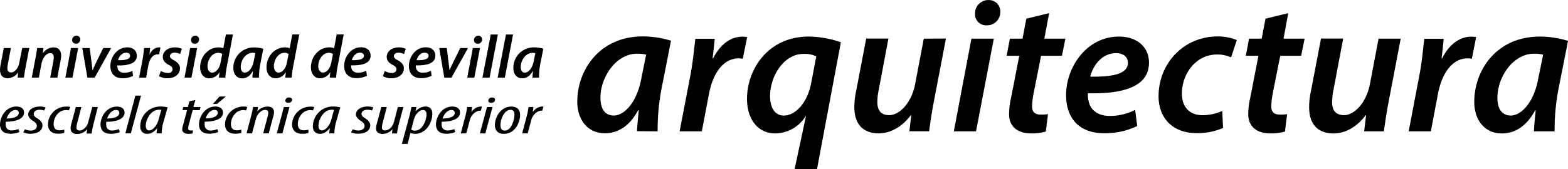 02 | parte de la presentación (introducción, objetivos, metodología, resultados, conclusiones)
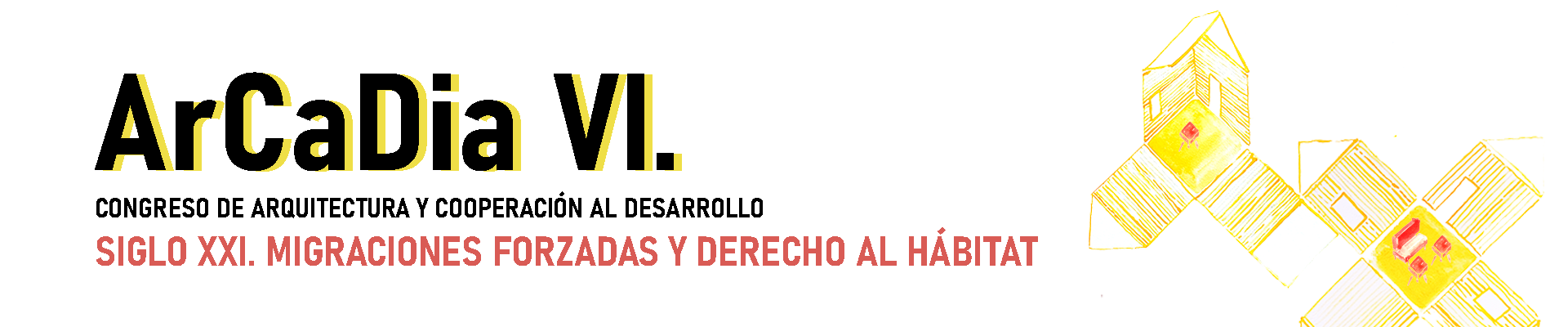 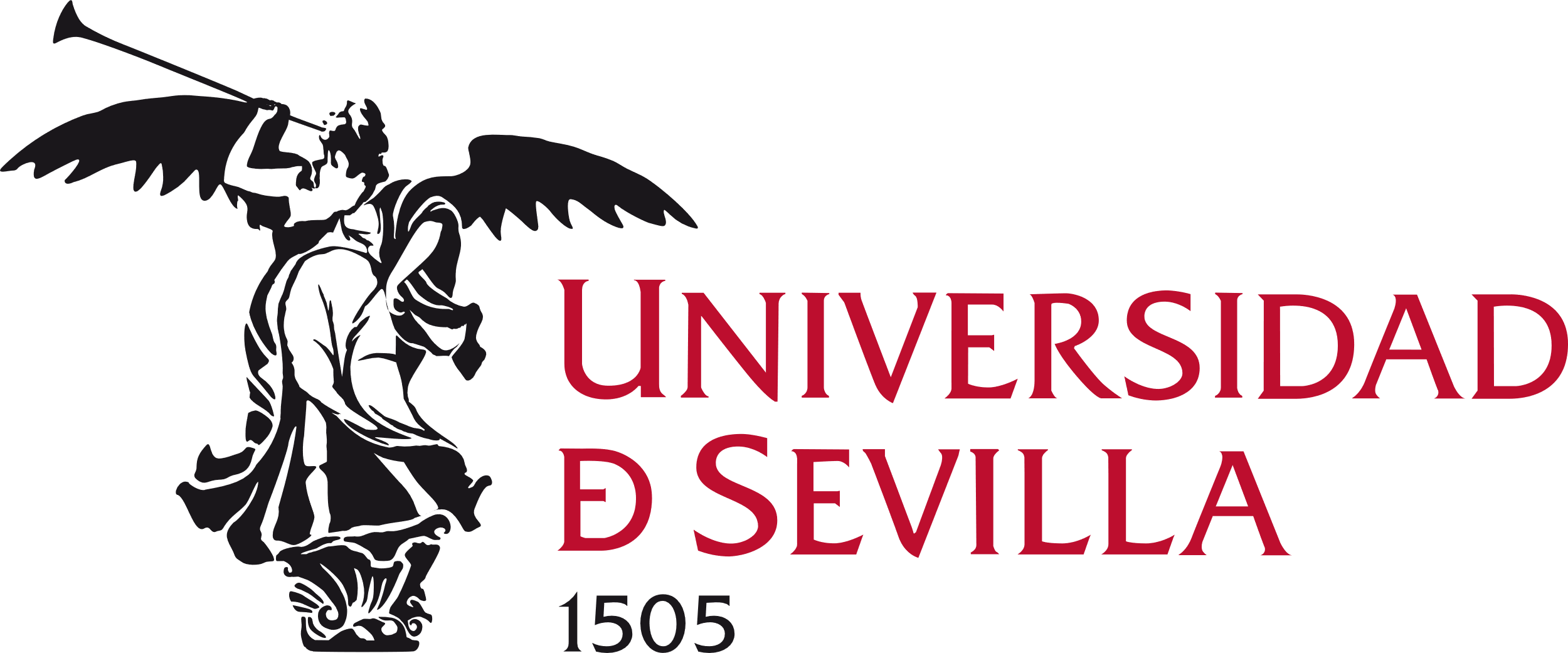 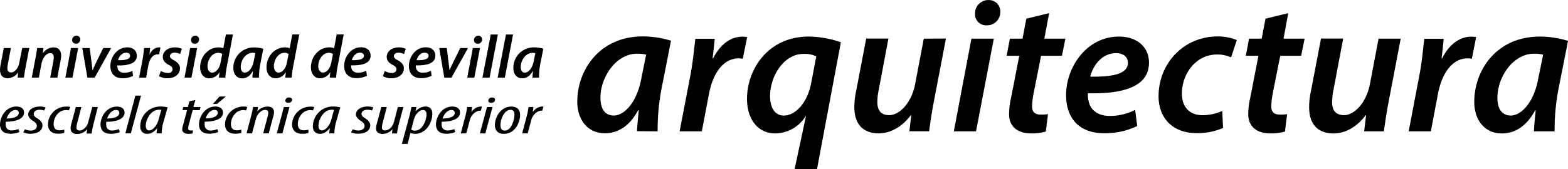